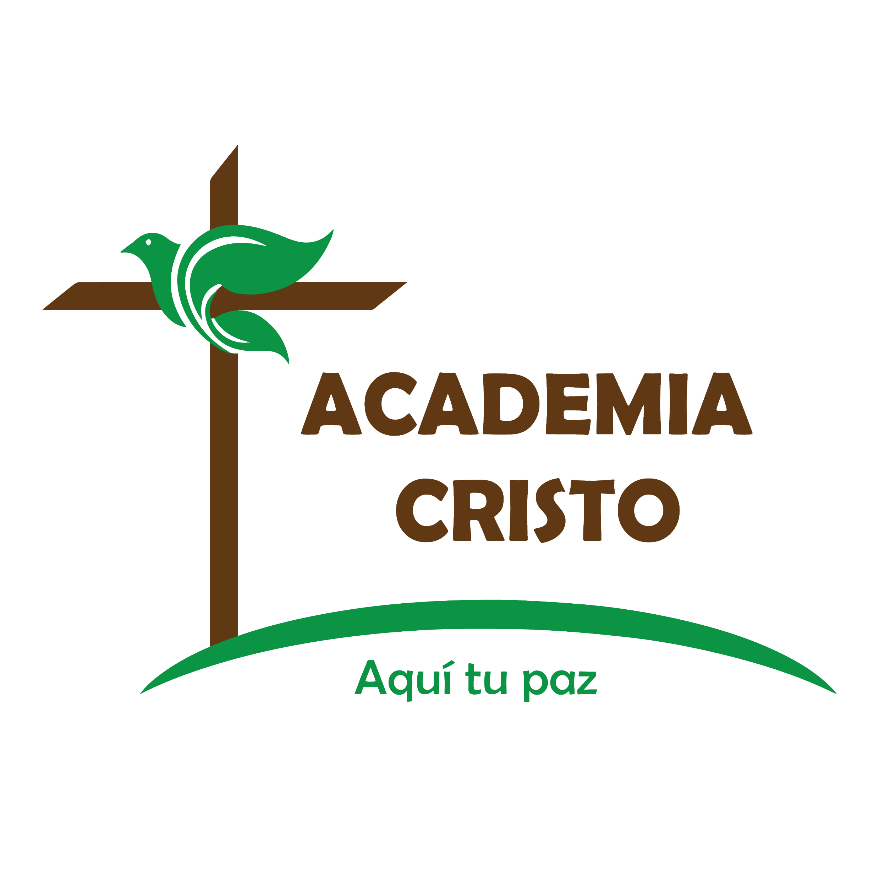 La Palabra Crece- Discípulo
Lección 4
Academia Cristo les Pide que:
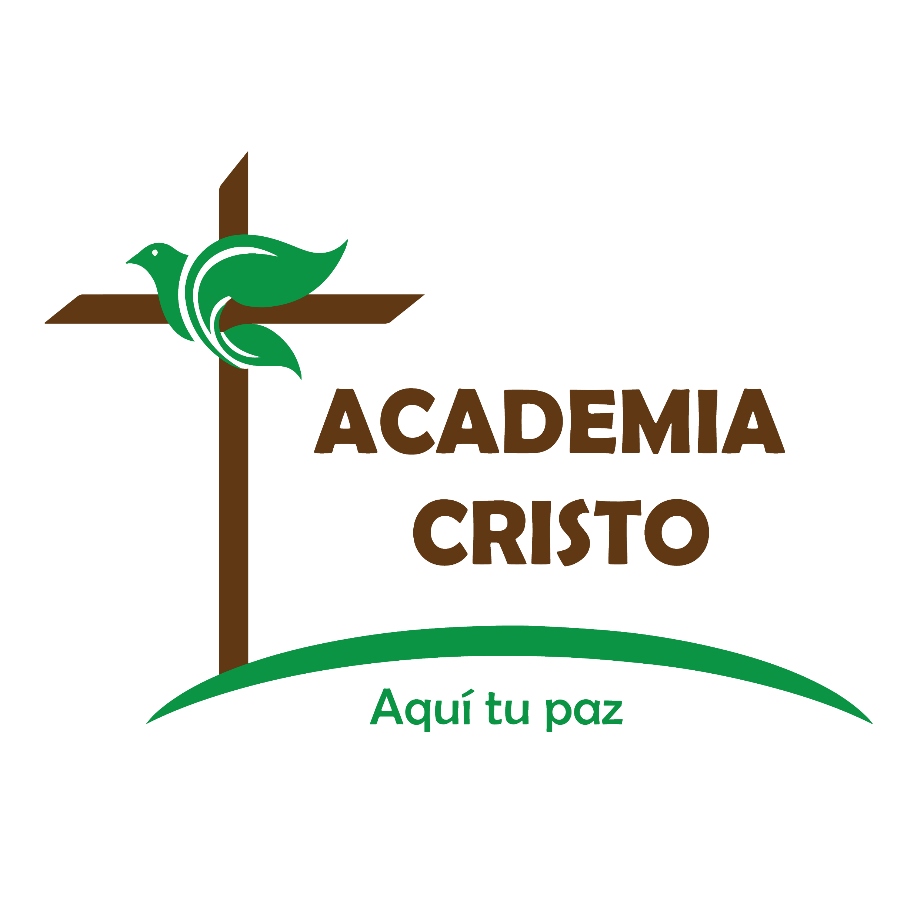 Mostremos respeto...
... llegando preparados
... siendo puntuales
... a los profesores que nos sirven
... a los compañeros en clase
... en el grupo de WhatsApp
La Palabra Crece- Discípulo #4
Lección 4
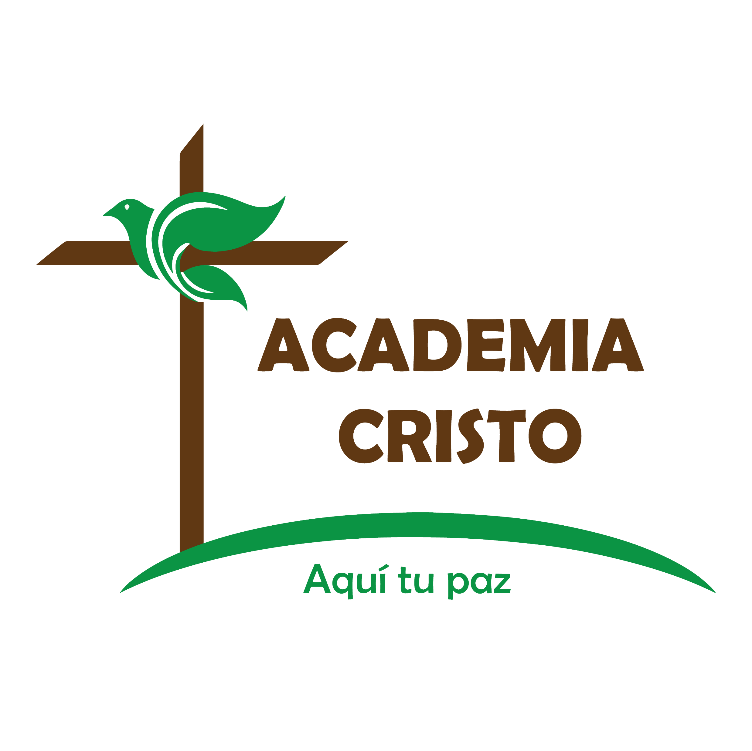 Hábito 1: 
Hacer el bien
Favor de desactivar los micrófonos cuando no está hablando para que todos puedan oír al que habla claramente.
Uno por uno cada persona saluda a sus compañeros.
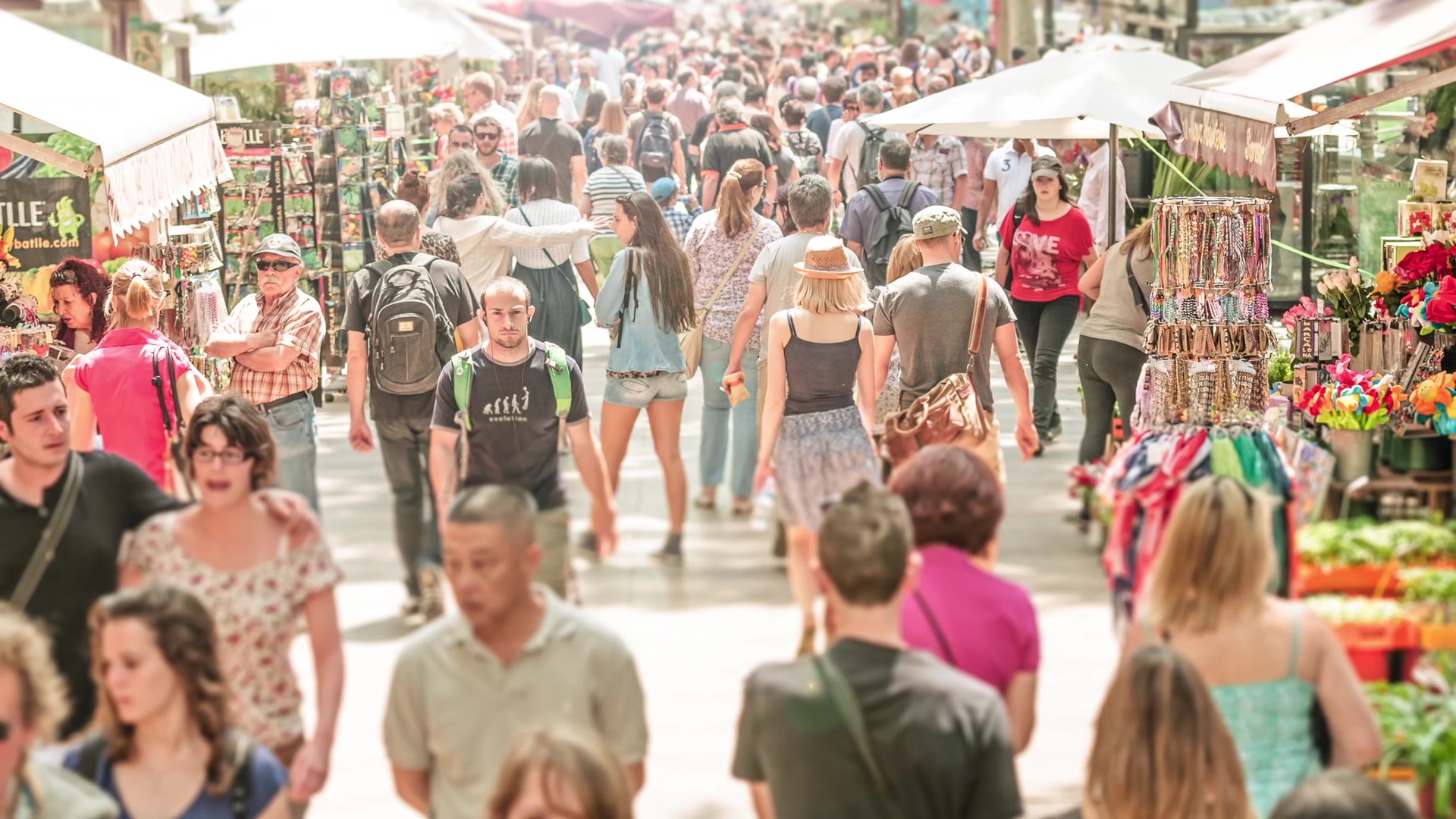 La Palabra Crece- Discípulo #4
Oración de apertura
La Palabra Crece- Discípulo #4
This Photo by Unknown Author is licensed under CC BY-NC-ND
Revise la pregunta formulada en el grupo de WhatsApp
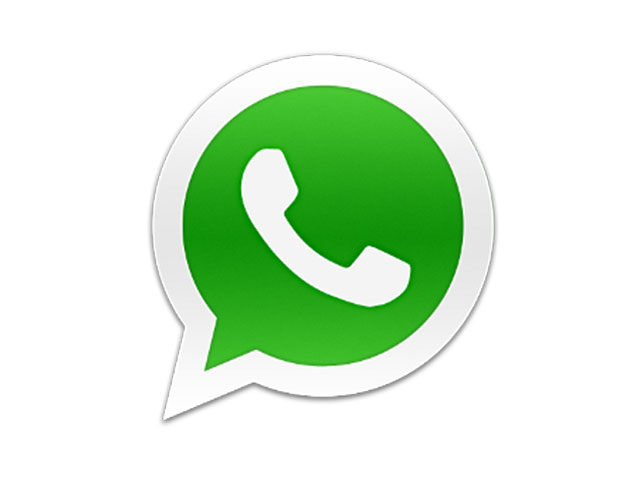 La Palabra Crece- Discípulo #4
This Photo by Unknown Author is licensed under CC BY-SA-NC
La Palabra Crece- Discípulo
¿Qué es un discípulo?
En Cristo
Gente común, cosas extraordinarias
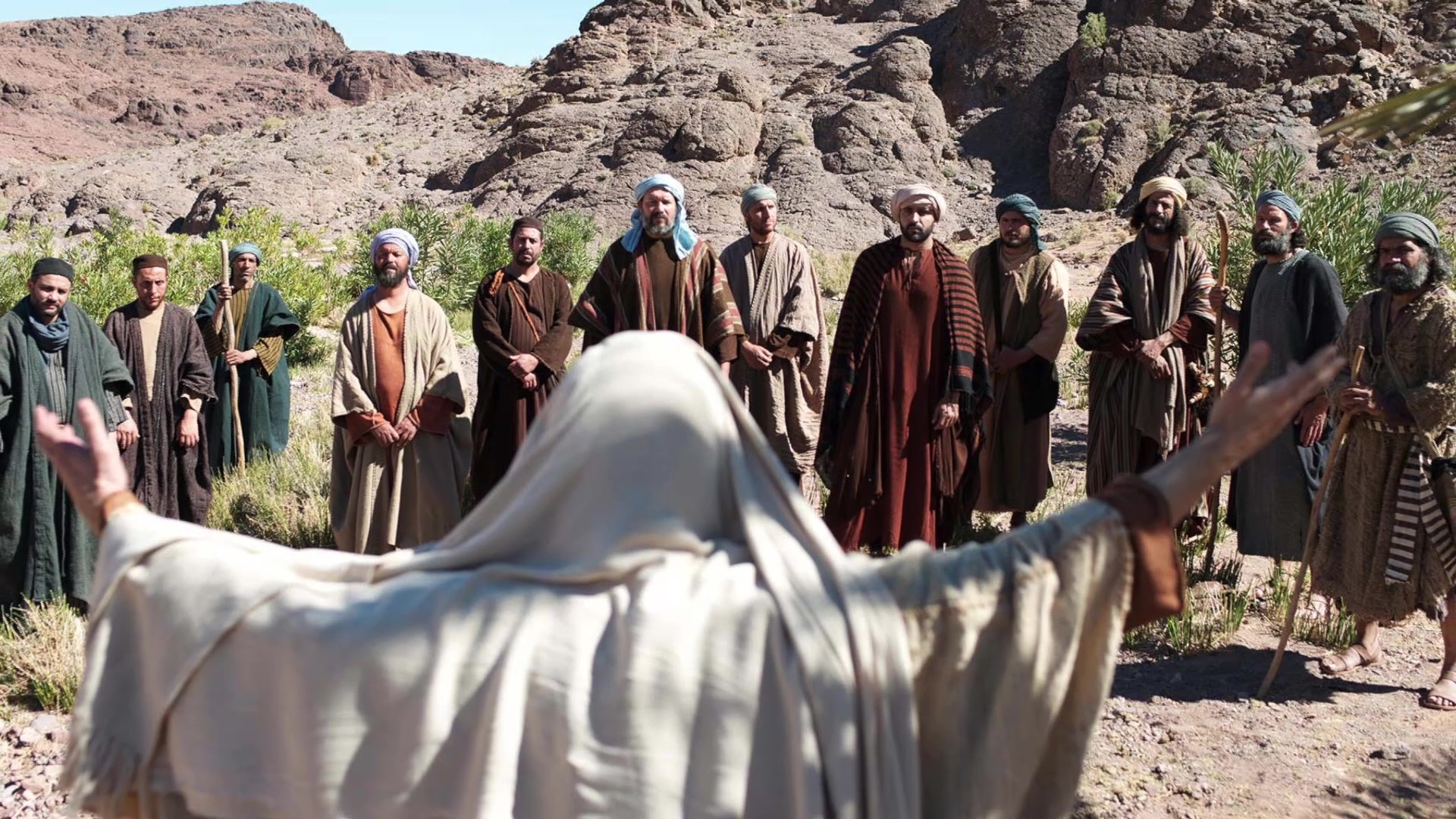 La Palabra Crece- Discípulo #4
La Palabra Crece- Discípulo
¿Cómo vivimos como discípulos?
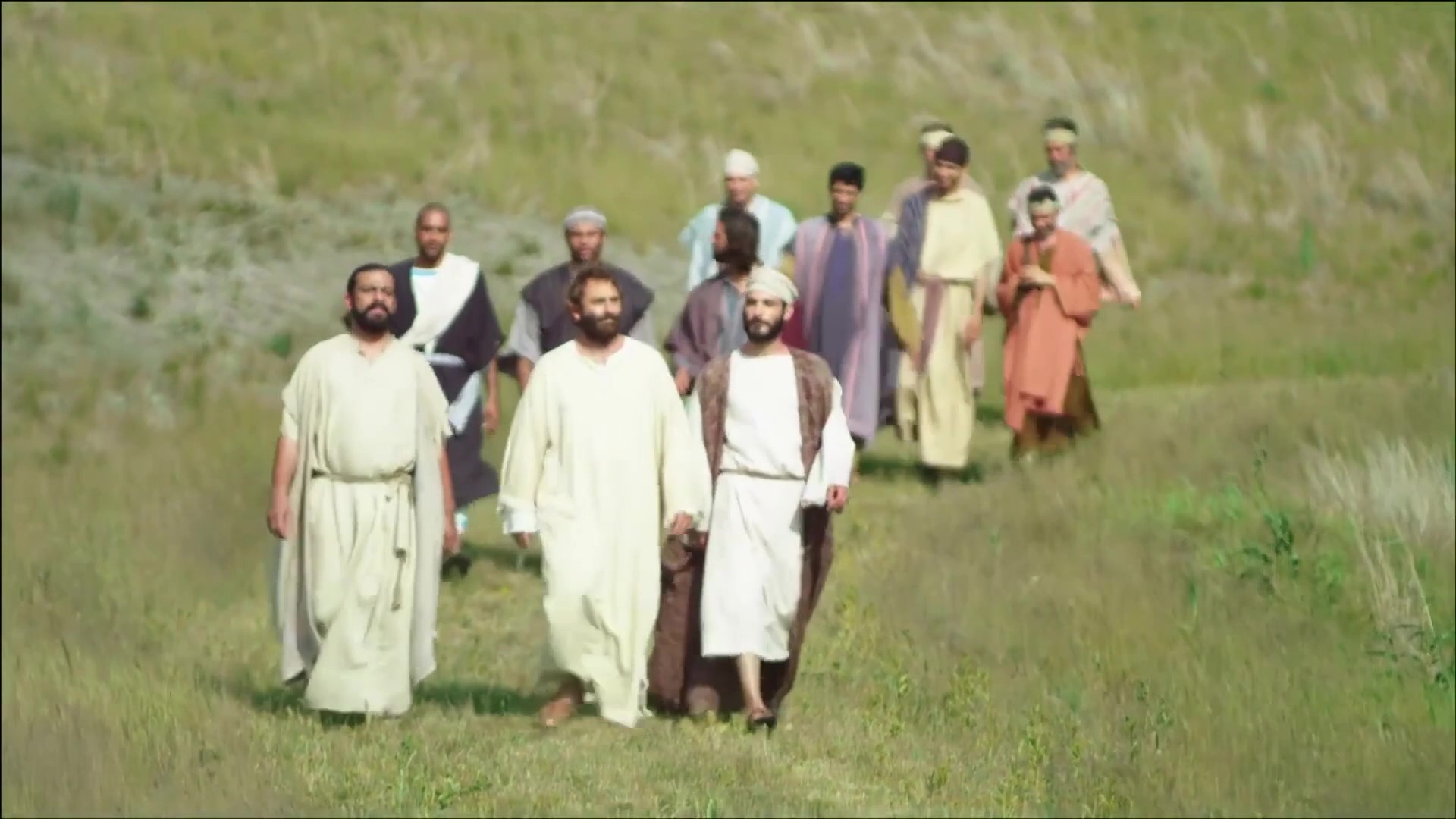 La Palabra Crece- Discípulo #4
La Palabra Crece- Discípulo #4
La Palabra Crece- Discípulo #4
This Photo by Unknown Author is licensed under CC BY-NC-ND
¿Cuál es la motivación del discípulo para hacer el bien?
Jesús nos amó, así que amamos a los demás (Juan 13:34, 1 Juan 4:19, 2 Corintios 5:14-15, Romanos 12:1-2, 1 Corintios 6:20, etc.)
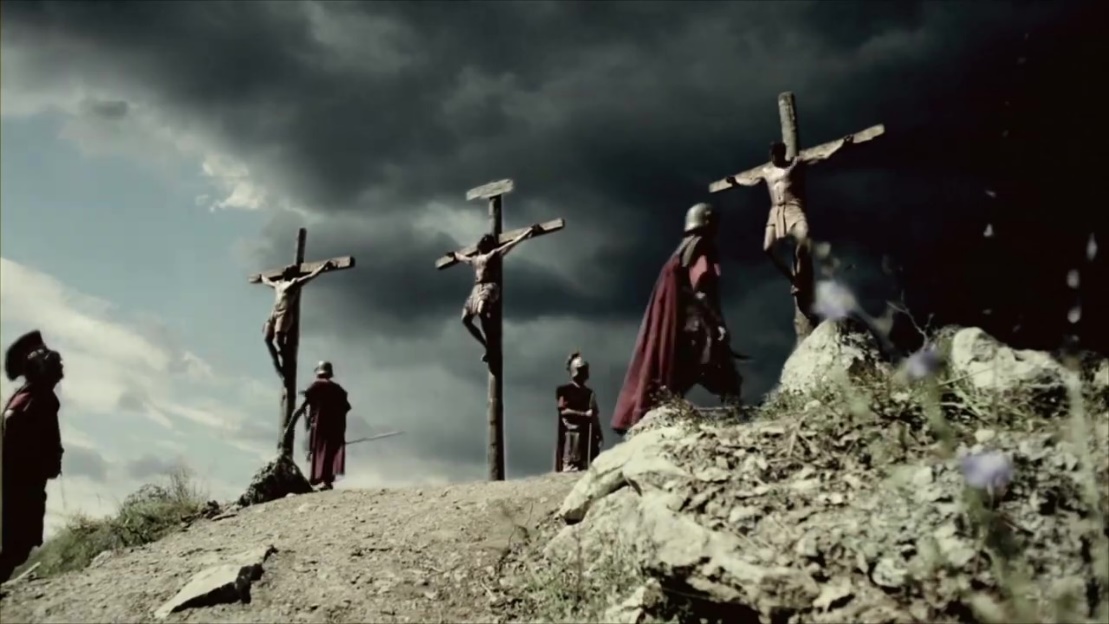 La Palabra Crece- Discípulo #4
¿Cuál es el peligro de hacer el bien solo cuando es conveniente pero no se convierte en un hábito?
Si solo hacemos esto en ocasiones cuando es conveniente para nosotros, será una obra egoísta (ver Mateo 5:46). 
Todavía estamos poniendo nuestras propias necesidades por encima de otros (ver Filipenses 2:4). 
También podríamos parecer hipócritas por aquellos que ven esto, lo que podría ser un obstáculo para el mensaje que compartimos (ver 1 Timoteo 3:2-7).
La Palabra Crece- Discípulo #4
Imagine que tiene un amigo cristiano que habla a menudo de su derecho a defenderse en cada situación.
La Palabra Crece- Discípulo #4
This Photo by Unknown Author is licensed under CC BY-SA
Lo señalamos a Jesús. Jesús fue insultado y criticado, pero mostró amor a todos, incluso sufriendo y muriendo por todos. Es difícil, pero nuestra actitud tendría que ser como la suya (Filipenses 2:5).
La Palabra Crece- Discípulo #4
Nombra las diferentes oportunidades que tienes para mostrar amor por los demás haciendo el bien todos los días.
La Palabra Crece- Discípulo #4
Busca oportunidades que sean:
Dentro del contexto de la vida cotidiana (ver Lucas 3:10-15).
De acuerdo con las claras enseñanzas de las Escrituras 
Satisfagan las necesidades de los demás
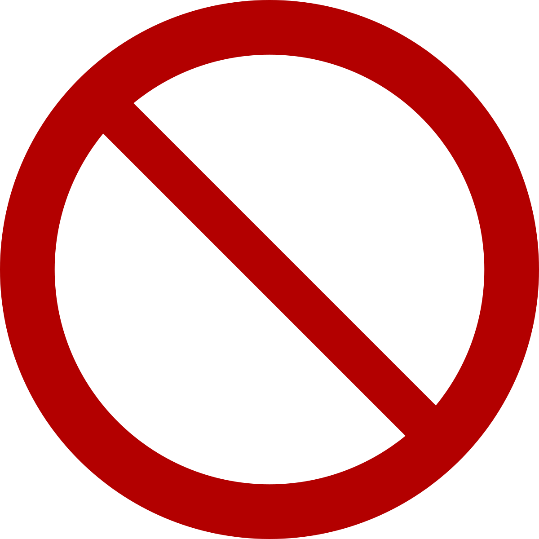 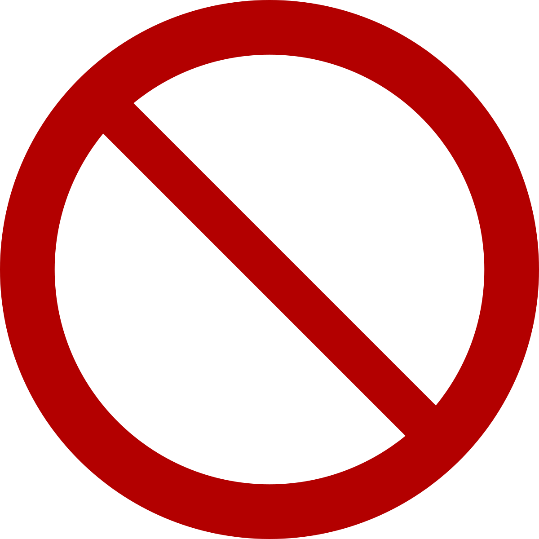 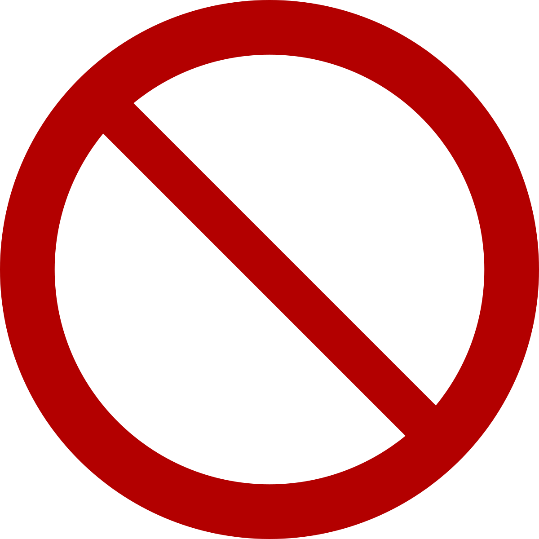 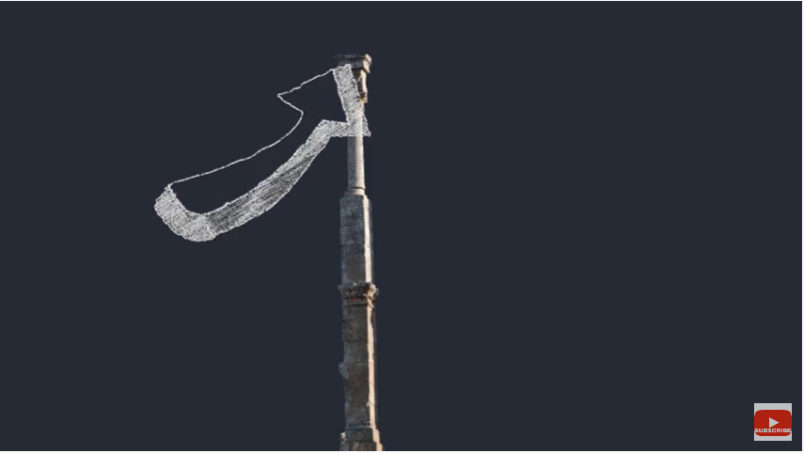 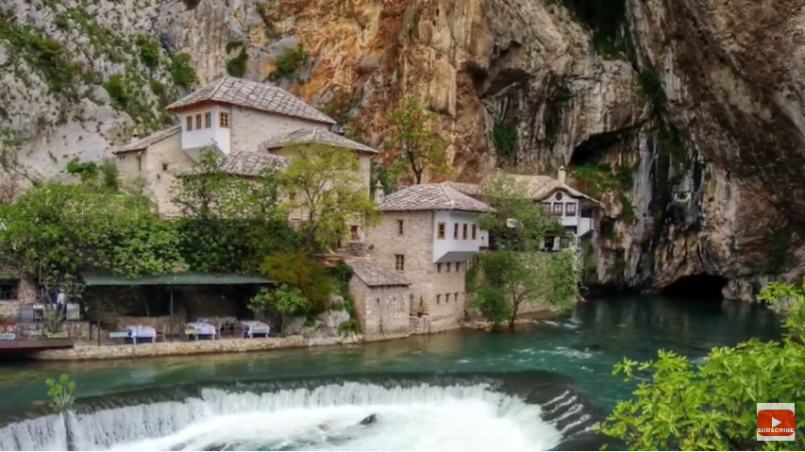 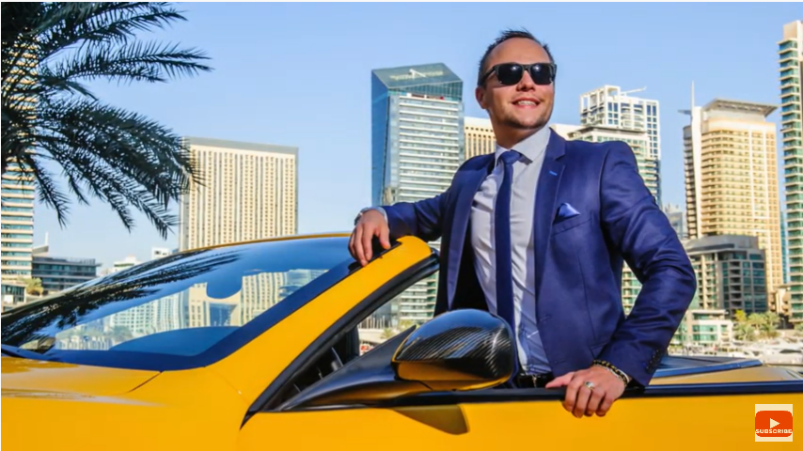 La Palabra Crece- Discípulo #4
This Photo by Unknown Author is licensed under CC BY-SA
This Photo by Unknown Author is licensed under CC BY-SA
This Photo by Unknown Author is licensed under CC BY-SA
Resumen de la lección:Vivir como discípulo por hacer el bien
La Palabra Crece- Discípulo #4
¡Importante!
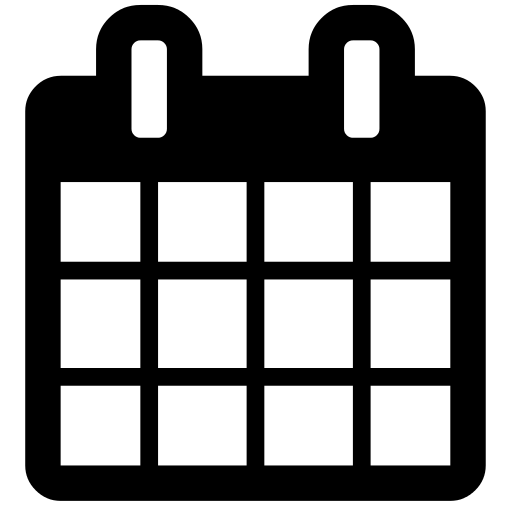 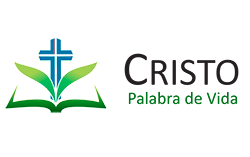 La Palabra Crece- Discípulo #4
This Photo by Unknown Author is licensed under CC BY-NC-ND
This Photo by Unknown Author is licensed under CC BY-SA
La oración
La Palabra Crece- Discípulo #4
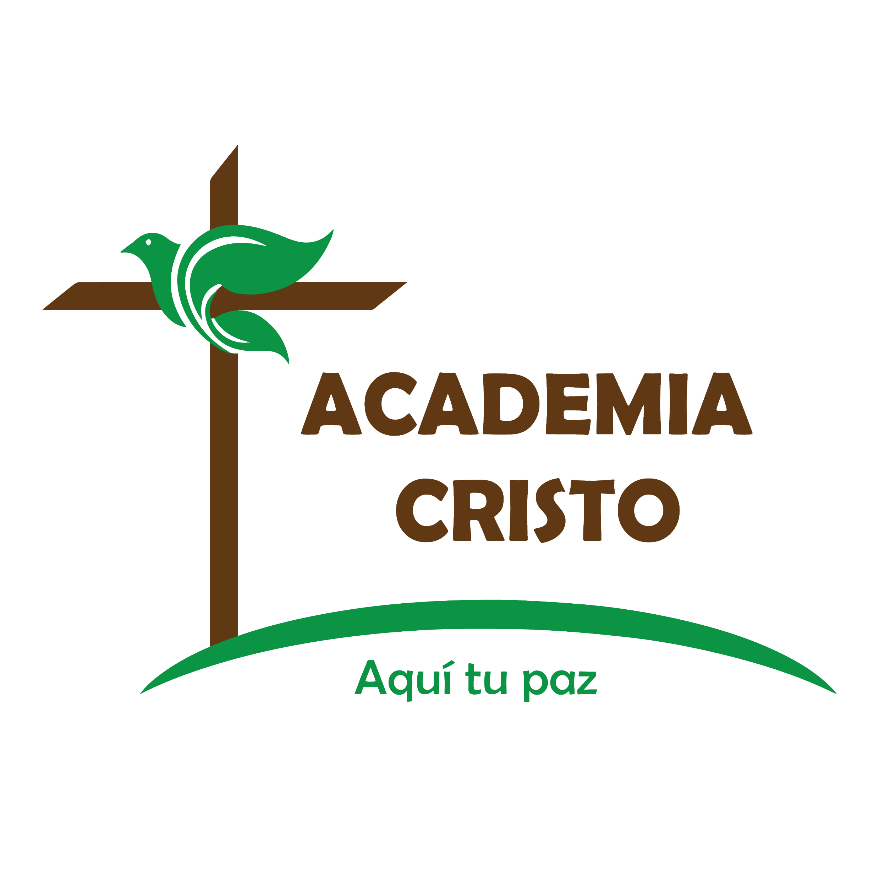 La Palabra Crece- Discípulo
Lección 4